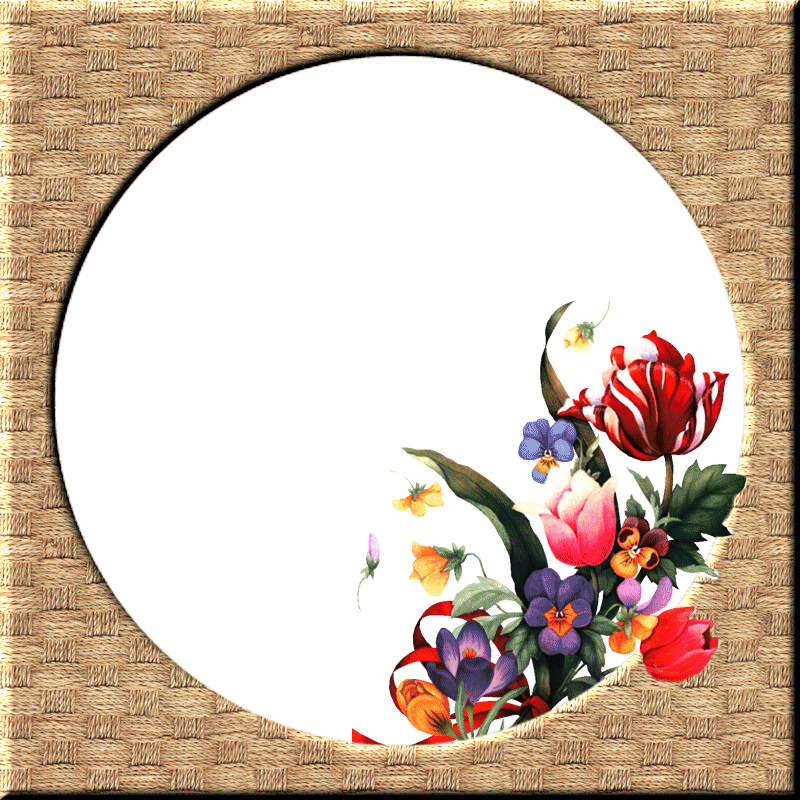 ما هو رأيكم بالفيديو؟
ما هو الجو السائد في الفيديو؟
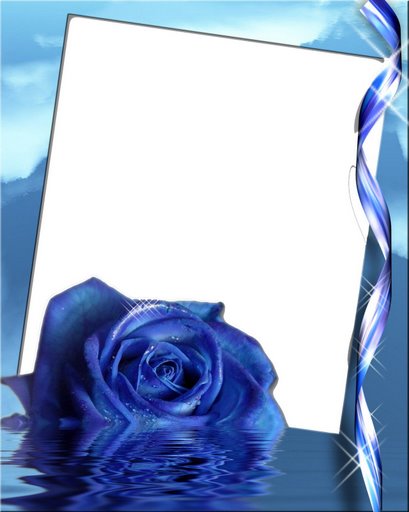 ما هو حلم الطفل الصغير في الفيديو؟

ما هي أحلامكم التي تتمنون أن تتحقق؟